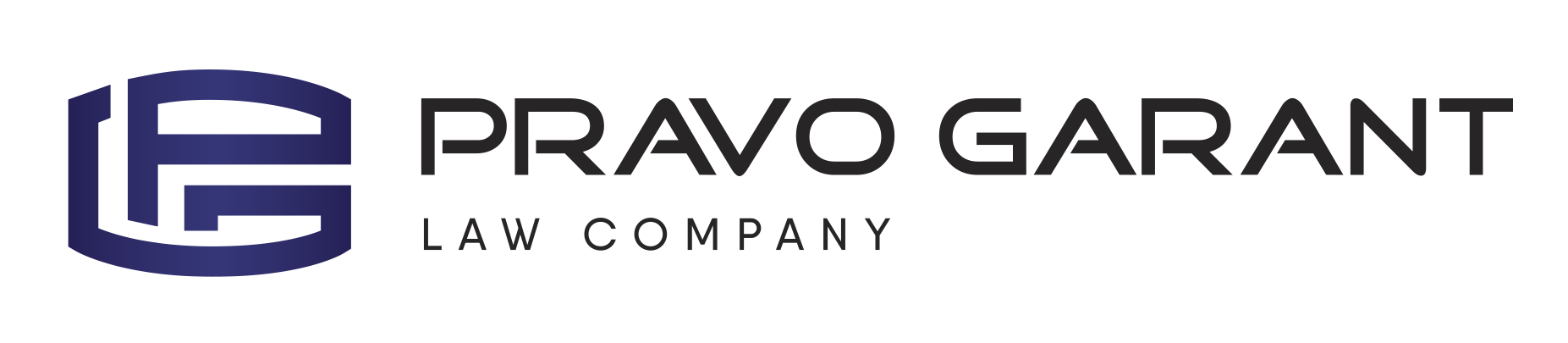 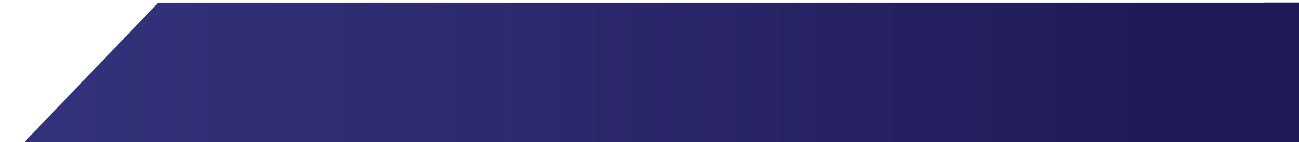 СПОРИ З ДФС У СПРАВАХ ПРО РЕАЛЬНІСТЬ ПРАВОЧИНІВ 
(ФІКТИВНІ ОПЕРАЦІЇ)
Практика досудового врегулювання 
Статистика ефективності
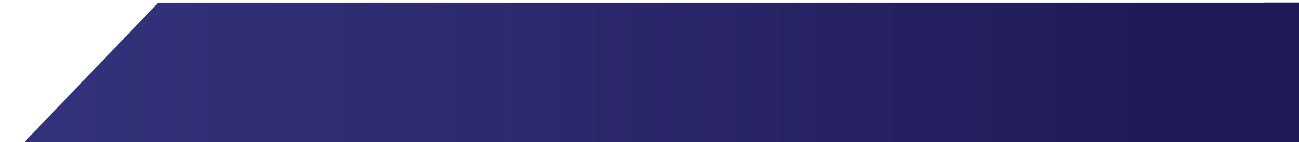 www.pravogarant.com.ua
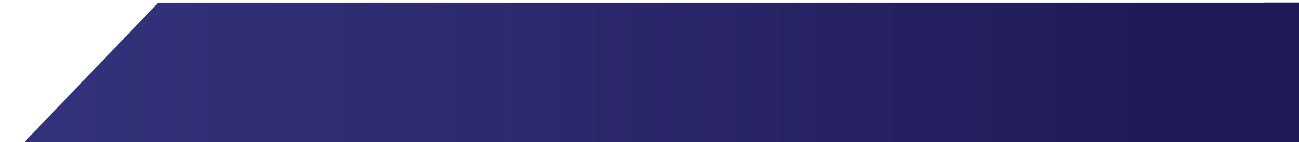 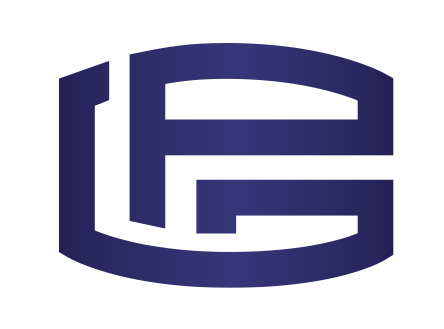 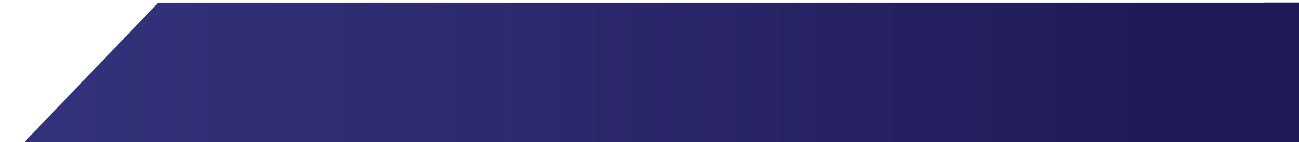 СТАТИСТИКА ПЕРЕВІРОК*
6,1 млрд. грн.
ПРОВЕДЕНО ПЕРЕВІРОК:
16,3 млрд. грн.
18 485
19 169
13,2 млрд. грн.
18 357
*за даними ДФС України http://sfs.gov.ua
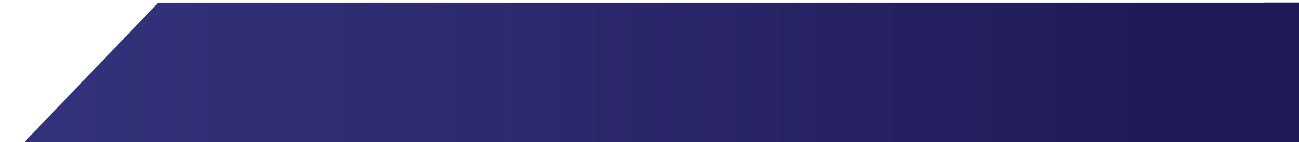 www.pravogarant.com.ua
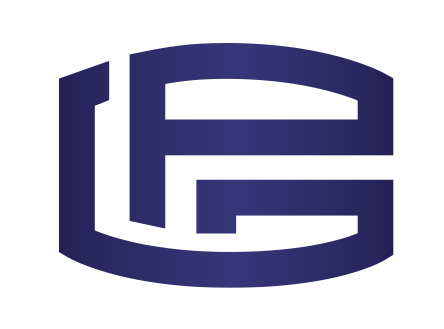 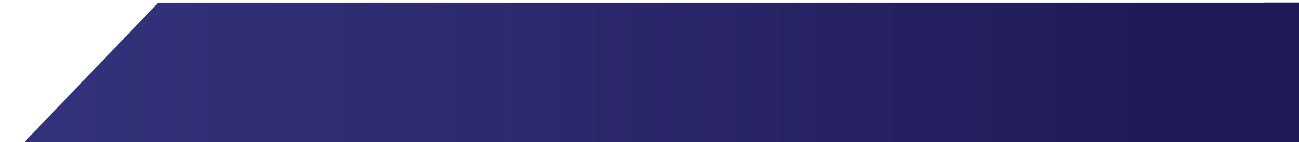 СТАТИСТИКА РОЗГЛЯДУ СКАРГ*
Відсоток скасованих ППР на етапі адміністративного оскарження:
17%
16%
12,3%
10,6%
*за даними ДФС України http://sfs.gov.ua
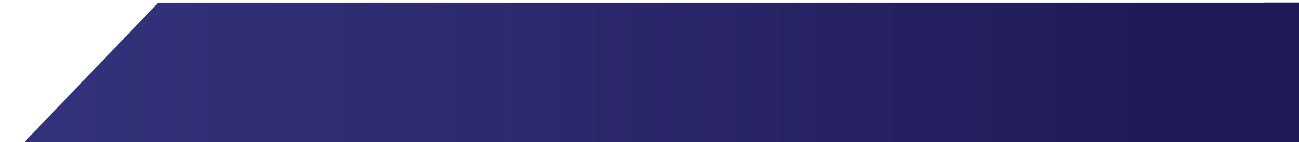 www.pravogarant.com.ua
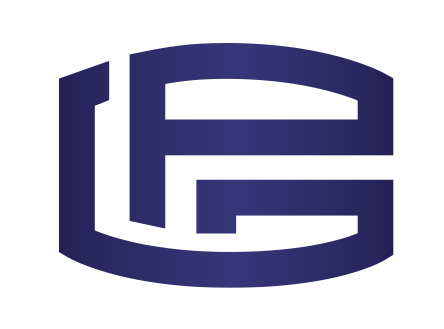 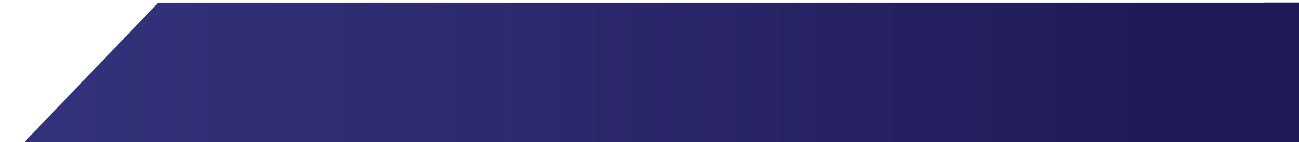 ПОЗИЦІЯ ДФС
ВИСНОВКИ АКТУ ПЕРЕВІРКИ
“Документально не підтверджено реальність здійснення господарських операції"
Підстави для висновку:
не знаходяться за основним місцем знаходження.
не звітують у повному обсязі.
не мали достатньої кількості матеріальних та трудових ресурсів.
наявна податкова інформація про порушення податкового законодавства.
відсутність або неналежне оформлення документів.
встановлено “обрив” ланцюга постачання товару.
відсутня ділова мета та економічний ефект.
контрагенти мають ознаки фіктивності.
наявний обвинувальний вирок у кримінальній справі.
інші доводи.
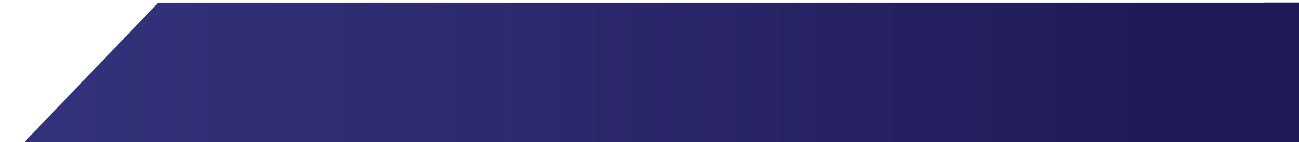 www.pravogarant.com.ua
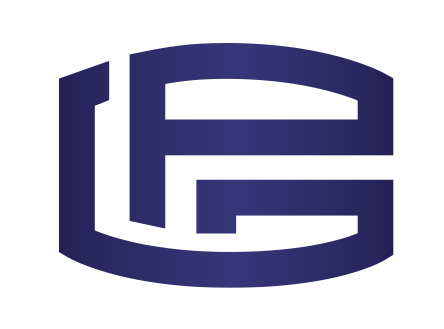 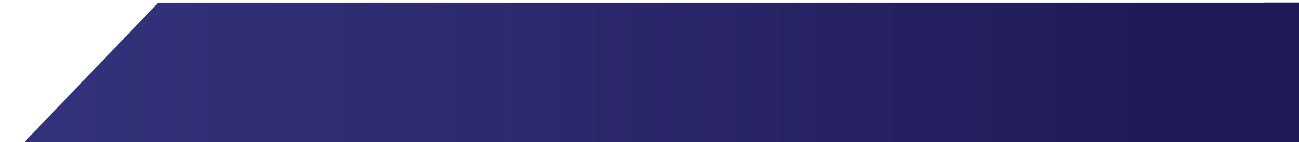 ДОКАЗУВАННЯ
Під час процедури адміністративного оскарження обов'язок доведення того, що будь-яке нарахування, здійснене контролюючим органом у випадках, визначених цим Кодексом, або будь-яке інше рішення контролюючого органу є правомірним, покладається на контролюючий орган.

(пункт 56.4 ст. 56 ПК України)
Фактичний рух активів або зміну у власному капіталі платника податків у зв’язку з виконанням господарських операції по яким є зауваження податкового органу.
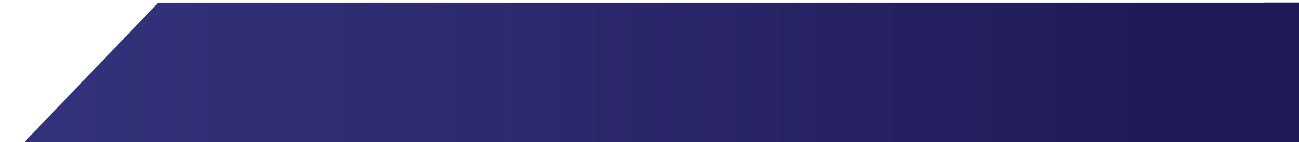 www.pravogarant.com.ua
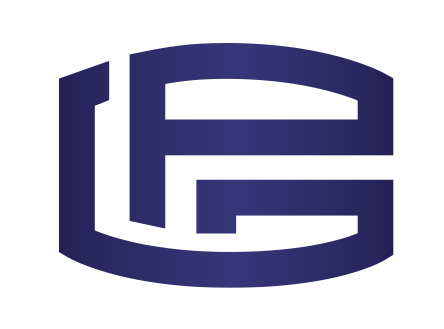 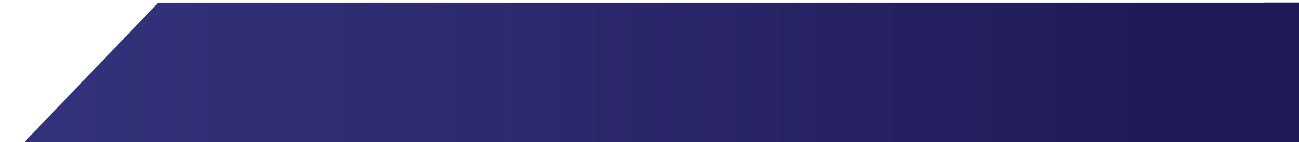 ПРОБЛЕМА
01
02
НЕ ВИКОРИСТАННЯ У ПОВНІЙ МІРІ СВОЇХ ПРАВ
ВІДСУТНІСТЬ МЕТИ
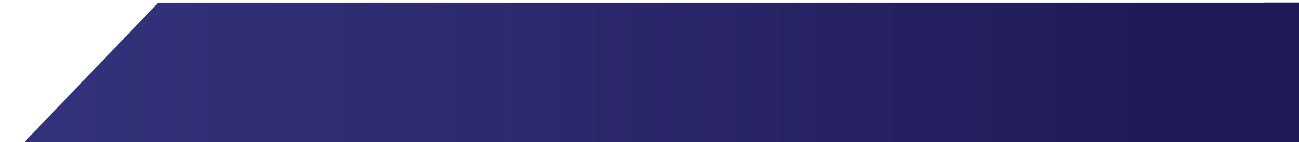 www.pravogarant.com.ua
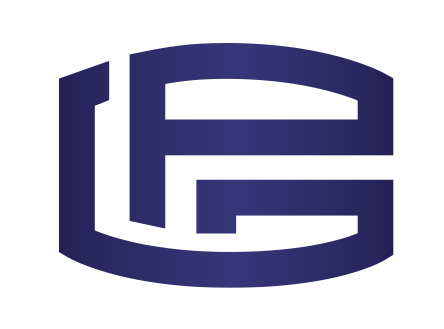 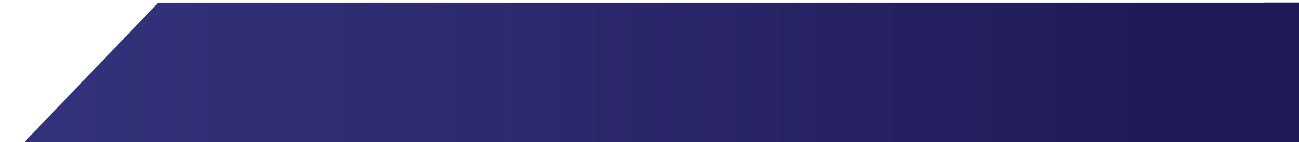 4 КРОКИ ДО РЕЗУЛЬТАТУ
01
ДОЛУЧАТИ ДО СКАРГИ ДОКУМЕНТИ, 
РОЗРАХУНКИ ТА ДОКАЗИ
Платник податків може додавати до скарги розрахунки та докази, які він вважає за необхідне надати. Копії документів, які додаються до скарги, повинні бути належним чином засвідчені. 
(пункт 2 розділу IV Порядку)

Особа, яка подала скаргу на рішення контролюючого органу, має право надавати документи, пояснення, доводи, які стосуються предмета скарги.

(пункт 1 розділу VI Порядку)
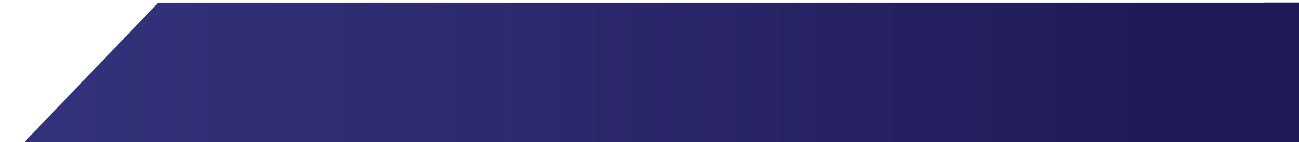 www.pravogarant.com.ua
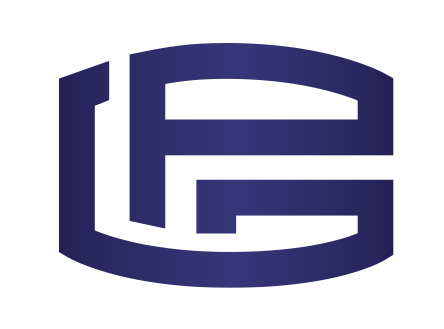 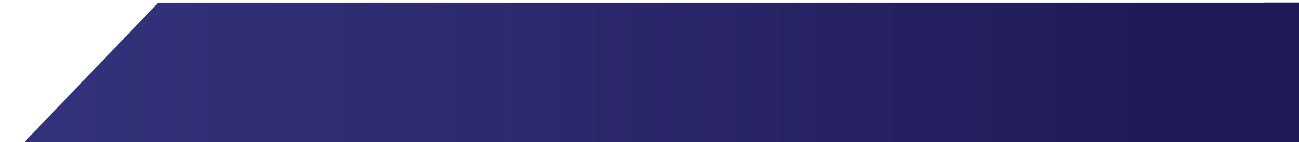 4 КРОКИ ДО РЕЗУЛЬТАТУ
02
ВИКОРИСТОВУВАТИ ПРАВОВІ ВИСНОВКИ 
ВЕРХОВНОГО СУДУ
Висновки щодо застосування норм права, викладені у постановах Верховного Суду, є обов’язковими для всіх суб’єктів владних повноважень, які застосовують у своїй діяльності нормативно-правовий акт, що містить відповідну норму права.

(ч. 5 ст. 13 Закону України “Про судоустрій та статус суддів”)
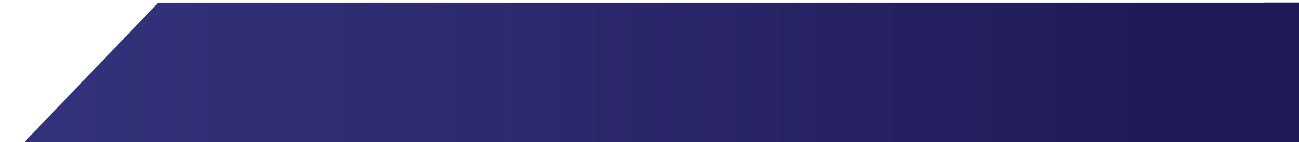 www.pravogarant.com.ua
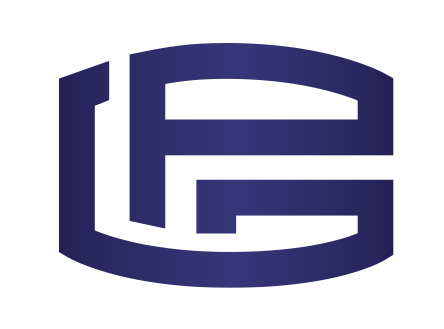 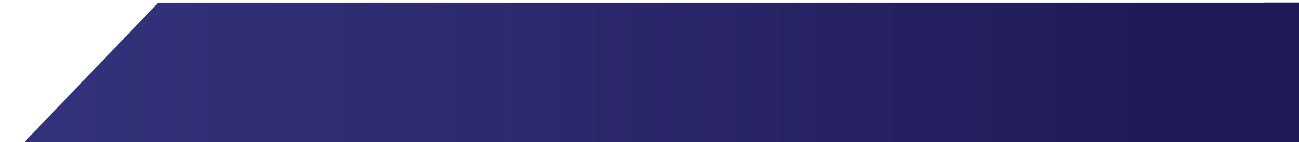 4 КРОКИ ДО РЕЗУЛЬТАТУ
03
УЧАСТЬ ПЛАТНИКА ПОДАТКІВ ТА ЙОГО ПРЕДСТАВНИКА (АДВОКАТА) ПІД ЧАС РОЗГЛЯДУ МАТЕРІАЛІВ СКАРГИ.
Особа, яка подала скаргу на рішення контролюючого органу, має право брати участь у розгляді матеріалів скарги особисто або через його уповноважених представників (у тому числі адвокатів) та під час розгляду матеріалів скарги висловлювати свою думку з питань, які виникають під час такого розгляду.

(пункт 1 розділу VI Порядку)
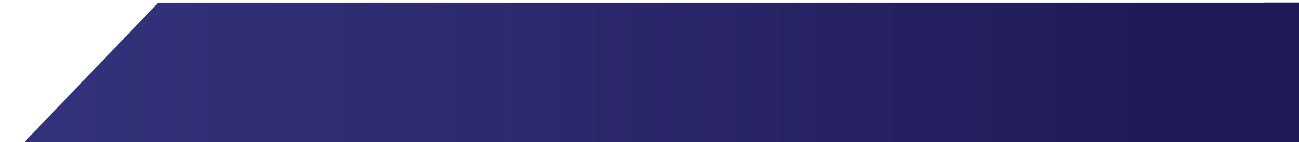 www.pravogarant.com.ua
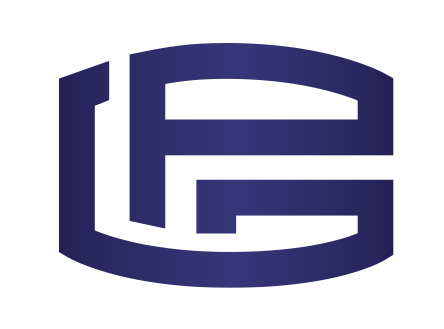 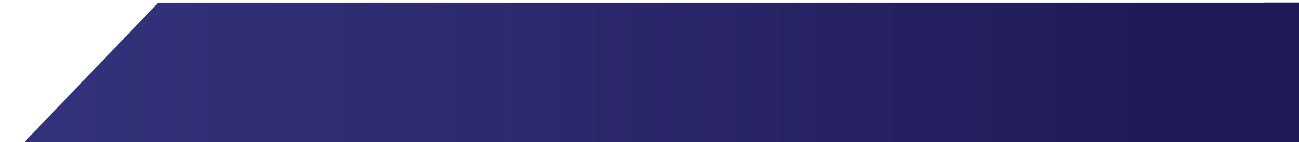 4 КРОКИ ДО РЕЗУЛЬТАТУ
04
РОЗГЛЯД МАТЕРІАЛІВ СКАРГИ ЗА УЧАСТЮ УПОВНОВАЖЕНОГО 
ПРЕДСТАВНИКА РАДИ БІЗНЕС-ОМБУДСМЕНА.
Розгляд матеріалів скарги контролюючим органом, може відбувається за участю уповноваженого представника Ради бізнес-омбудсмена (за умови прийняття Радою бізнес-омбудсмена до розгляду скарги, поданої платником податків).
(пункт 5 розділу I Порядку)
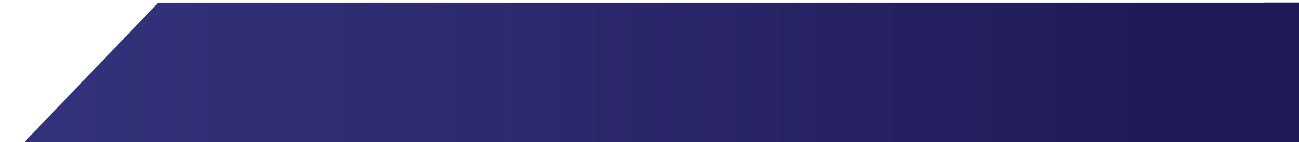 www.pravogarant.com.ua
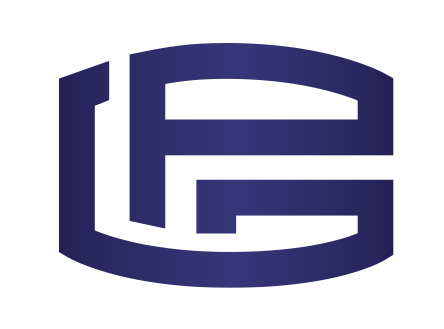 СТАТИСТИКА РОЗГЛЯДУ СКАРГ ЗА УЧАСТЮ ПРЕДСТАВНИКА РБО*
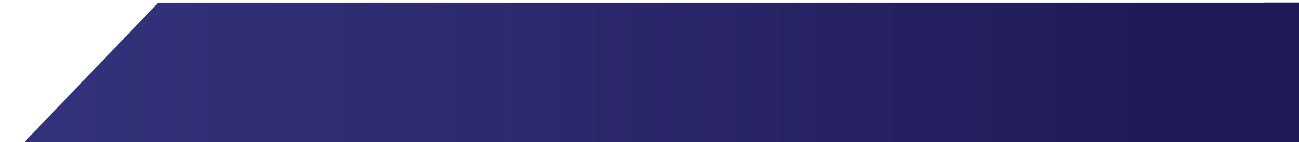 >650
673
1 097
6,8%
1 001
10,7%
>60%
16 042
9 349
64%
*за даними РБО https://boi.org.ua/
*за даними ДФС України http://sfs.gov.ua
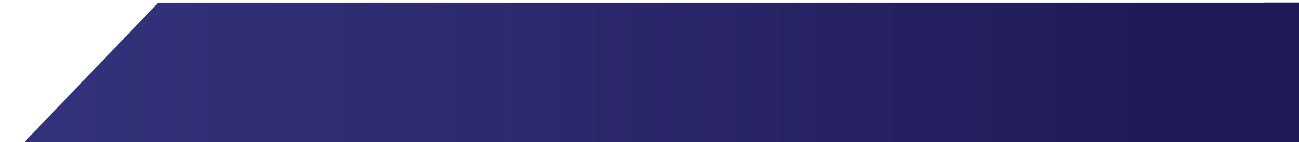 www.pravogarant.com.ua
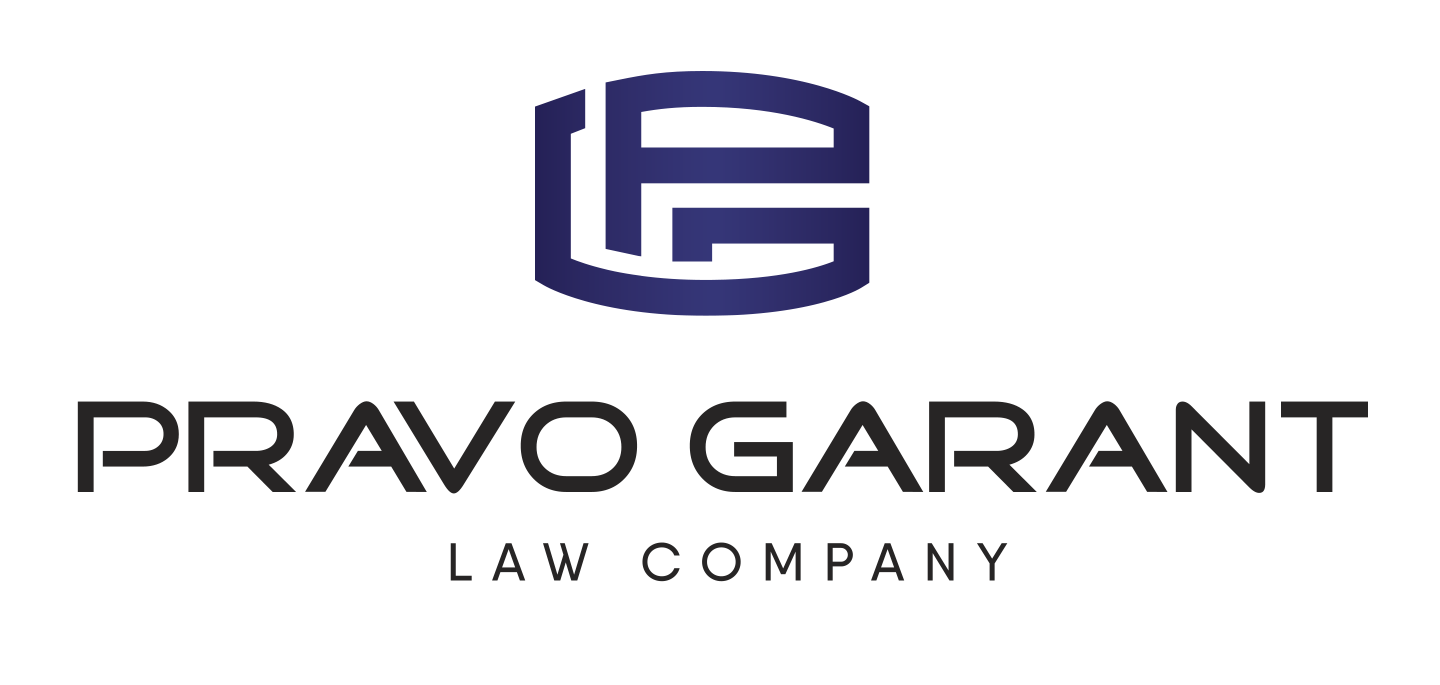 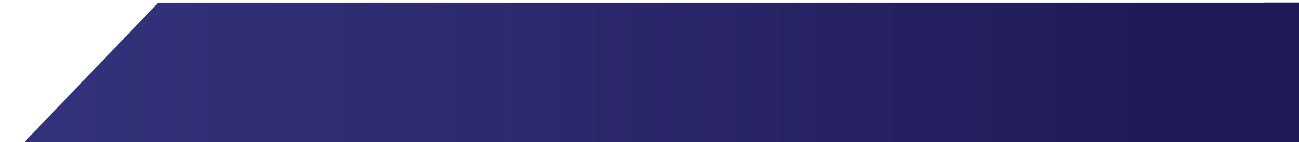 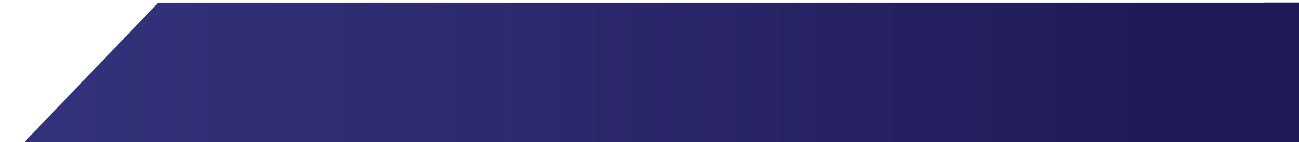 ДЯКУЮ ЗА УВАГУ!
+380 68 44 77 2 77 
www.pravogarant.com.ua
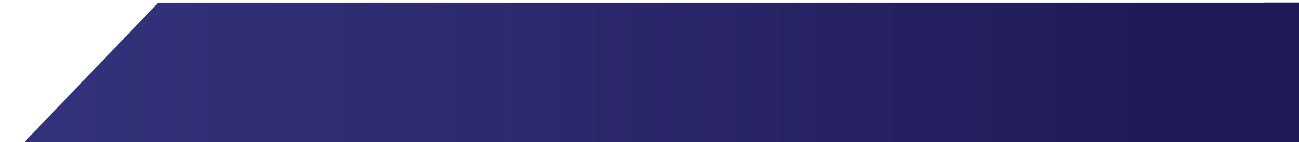